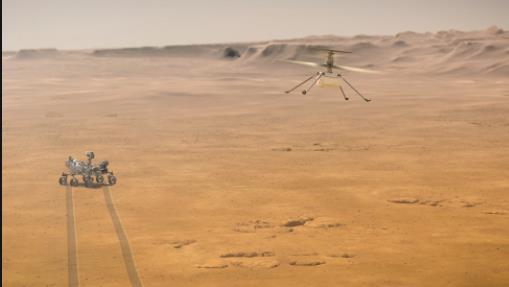 Rover Landing on Mars
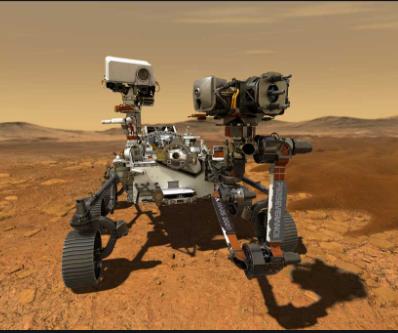 Rover on MARS
Watch it land!
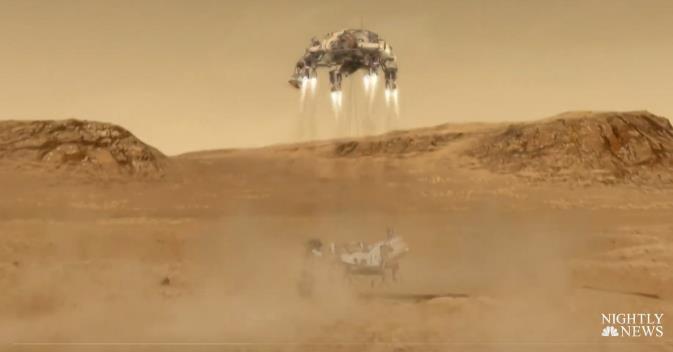 https://www.nbcnews.com/nightly-news/video/nasa-s-perseverance-rover-lands-on-mars-to-search-for-signs-of-ancient-life-101256773940
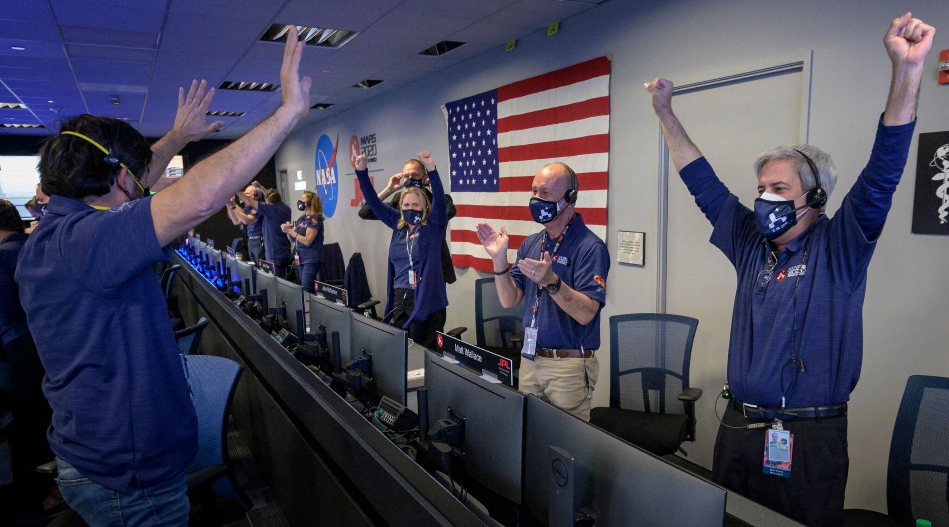 What’s the big deal?
The Russians landed a ship on Mars in 1970.
It took some pictures and then stopped working.
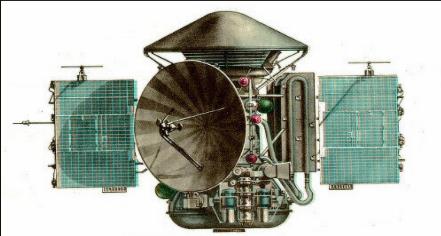 We humans have tried to go to Mars 56 times.And 26 of them have been successful.
So why do we keep going there?
To put it simply.
We think that of all the places in the Universe, Mars might, just might, be the one that shows signs of life.
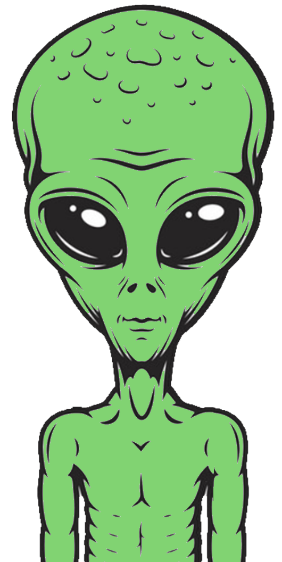 You mean like this guy?
No, more like these guys
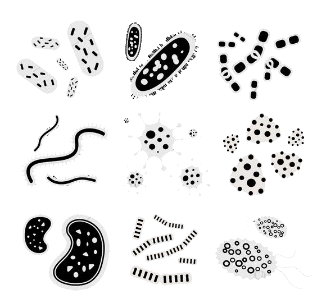 We are looking for microscopic life!
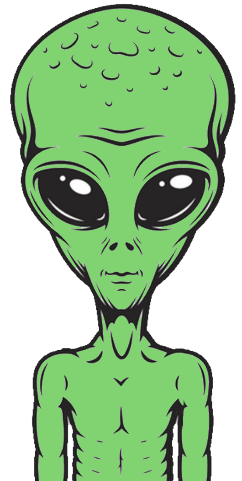 But we don’t know of lifeanywhere else in.
in....
in....
in....
We don’t know aboutlife anywhere but on Earth.
and wouldn’t it be cool to find out that we are not the only living thingsin the entire…


Everything?
Some background.

Mars is one of the 8 planets that “orbit” our sun.

To orbit means to “float” around the sun the way that our moon “floats” around earth.
Mars is called the Red Planet because it really looks red.

Because we humans have been there beforewe know that Mars is 
red because its rocks have rust in them.
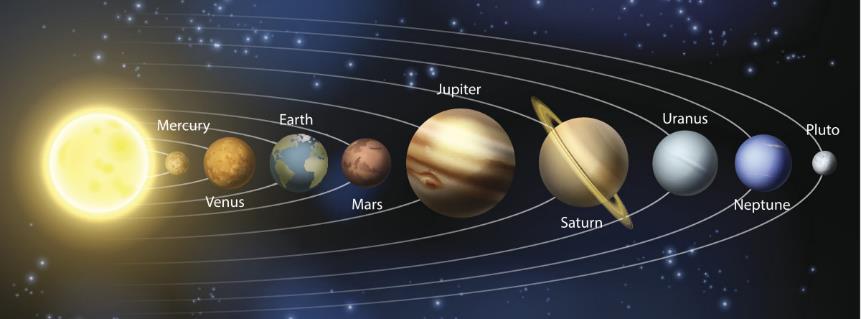 Did you know that our sun is actually a star?
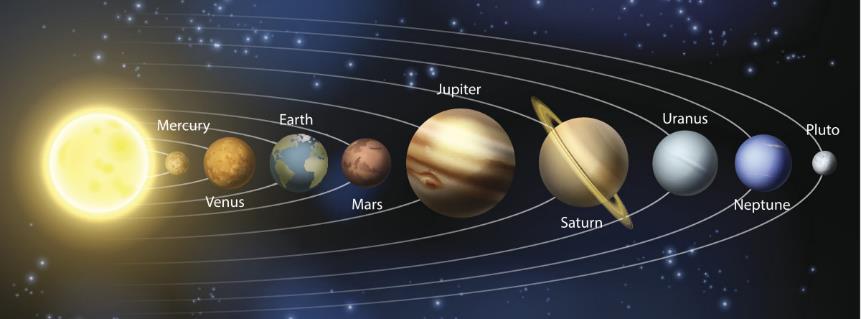 This is Earth
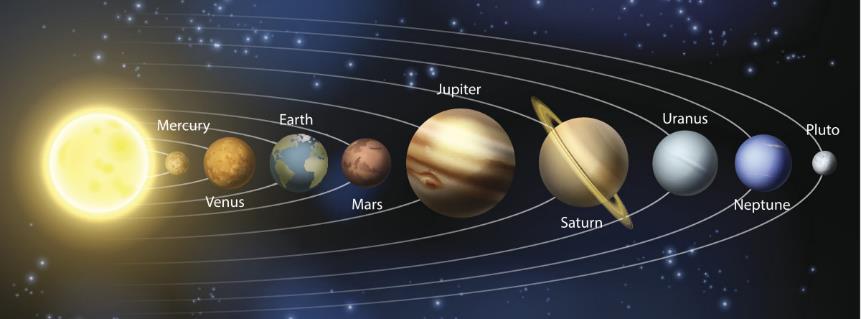 This is Mars.
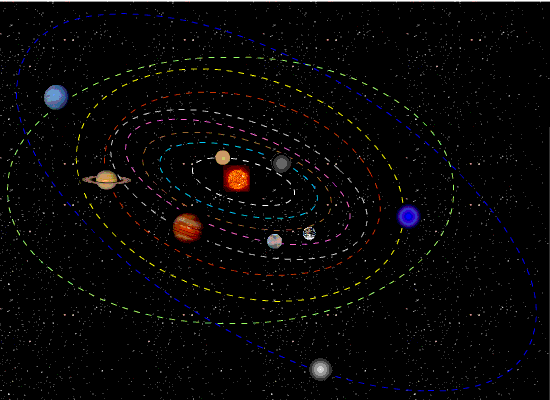 Yesterday NASA landed aspaceshipon Mars.
The scientistswaited until Mars and Earth were as close together as possible and then launched the spaceship.
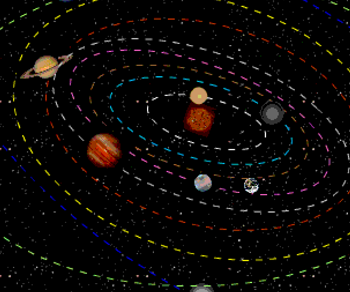 Can you see that Mars and Earth are sometimes much closer to each other than at other times?
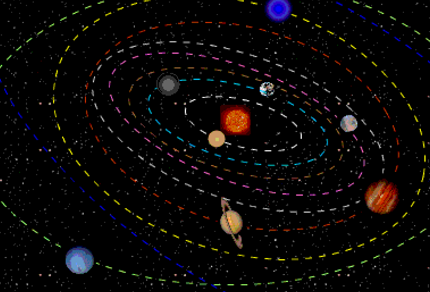 The Mars Rover will do most of the work.  Let’s learn about it.
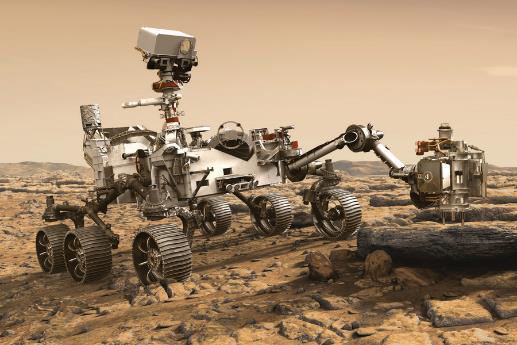 https://www.youtube-nocookie.com/embed/GeqtDRl5o74?autoplay=1&iv_load_policy=3&loop=1&modestbranding=1&playlist=GeqtDRl5o74
This is a picture of the Perseverance Rover.
The helicopter Ingenuity will be doing a lot of the work. 
 Let’s learnabout it!
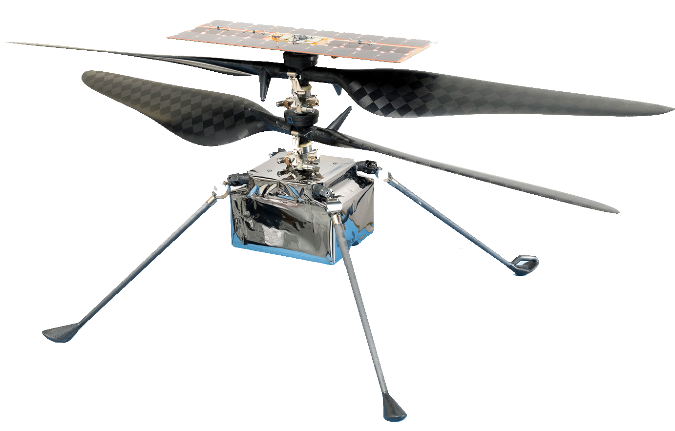 Testing the Mars Helicopter Delivery System on NASA's Perseverance Rover - YouTube (youtube-nocookie.com)
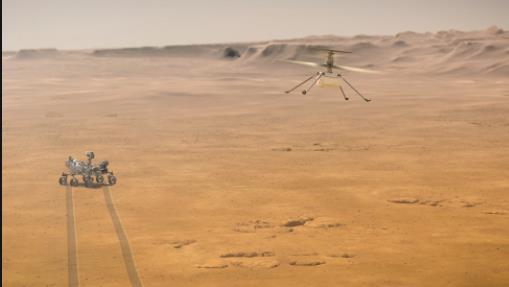 Rover Landing on Mars
These are very long videos that you can watch later.
https://www.youtube.com/watch?v=6A_j8X2Wgoo
https://www.nytimes.com/live/2021/02/18/science/nasa-mars-landing